Power Point
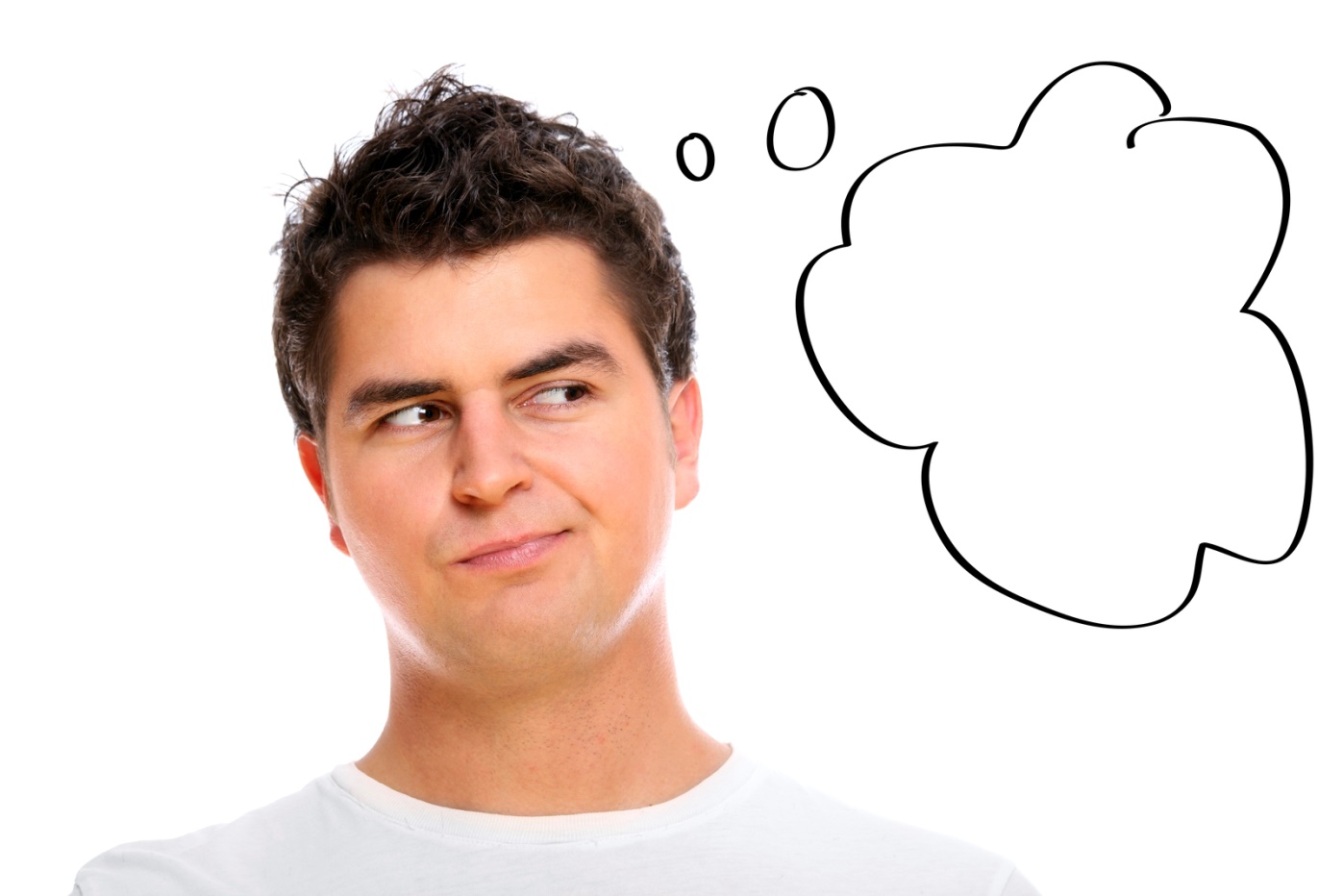 Necessita de dicas essenciais?